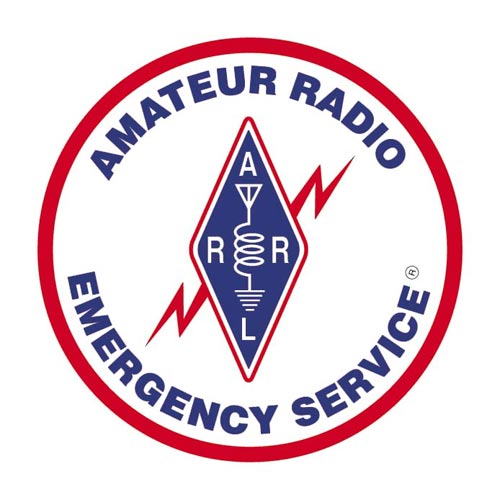 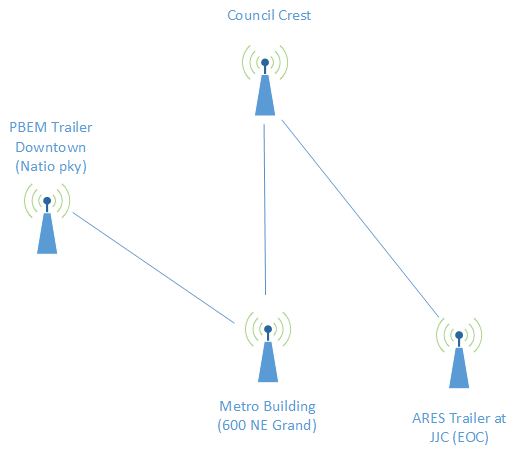 Multnomah County ARES
October 2017
MultnomahARES.org   Leadership@multnomahARES.org
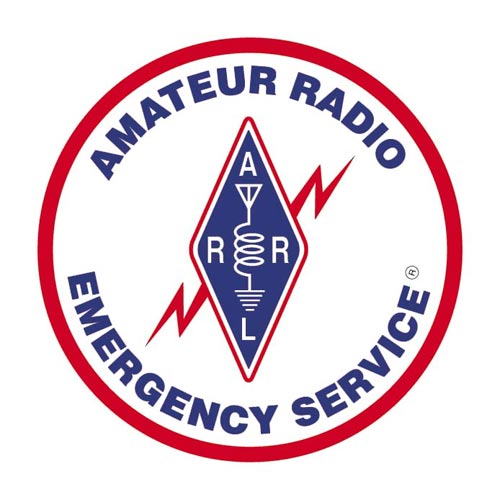 Welcome to the ARRL field unit for Multnomah County!
First Meeting?  Please introduce yourself!

Please sign the attendance sheet.
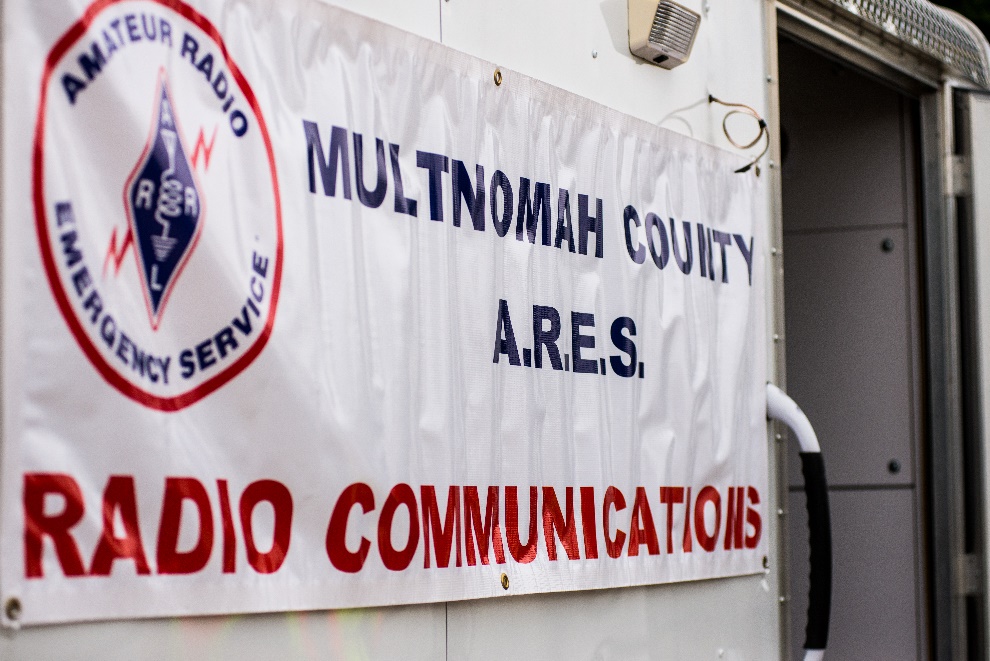 Photo: Robert Anglin
Leadership Team
Emergency Coordinator:  Nathan Hersey N9VCU
Assistant EC: Adam Karol KF7LJH
Assistant EC: Robert Anglin WX5TEX
Assistant EC: Deb Provo KK7DEB
Training Manager: Eli Pride W7ELI
Net Manager: Marino Duregon KG7EMV
Web Master: Brian Cochrane KE7QPV
PIO: Steve Hall W7RSH
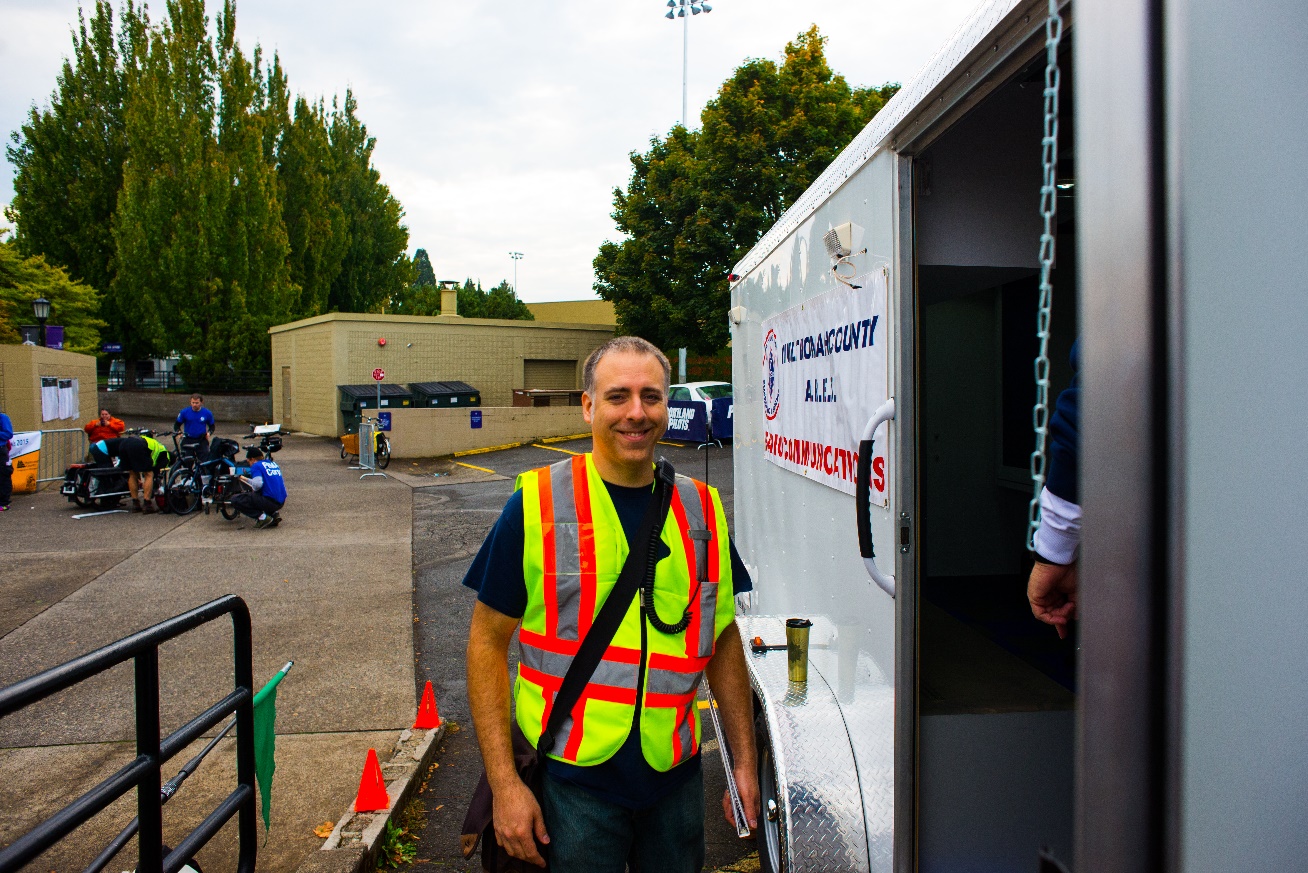 Photo: Robert Anglin
Team Leaders
A- Robert Anglin
B- Matthew Bradburn
C- Steve Hall
D- Nate Hersey
E- Eli Pride
M-Adam Karol
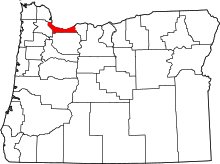 Regular Meetings and Nets
Clubs are where you can get ham stuff we don’t teach or drill!!!!
PARC: Fourth Friday of the Month, 7:30pm at Liberty Centre Building (W7LT.org) 
HARC: Third Thursday of the Month, 7:30pm MHCC Rm 1001 (WB7QIW.org) 

Digital Modes Training Net - first Tuesday of each month 8PM, 443.300 (100 Hz tone) 

THTN: 2nd and 4th Tues, 8:00 P.M. 147.180 (PL tone103.5)

ARES net: Wednesdays 7:00pm on 146.840

Neighborhood Emerg. Comms Training net (NECTN):        Sundays 8:10pm on 147.040(+, 100Hz)
Agenda
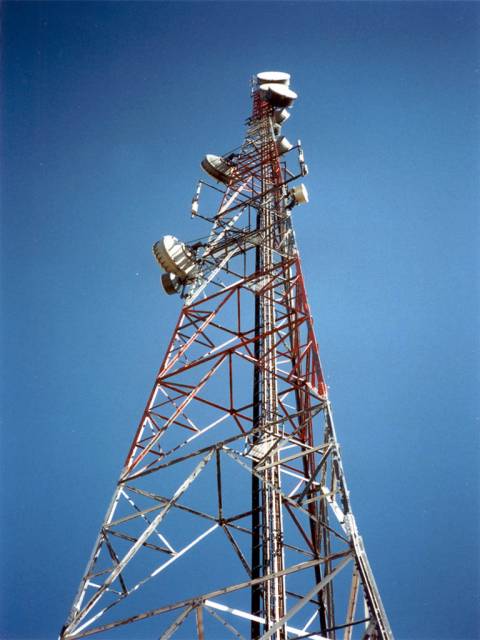 Leadership Updates

Events Completed

Events Upcoming

Training
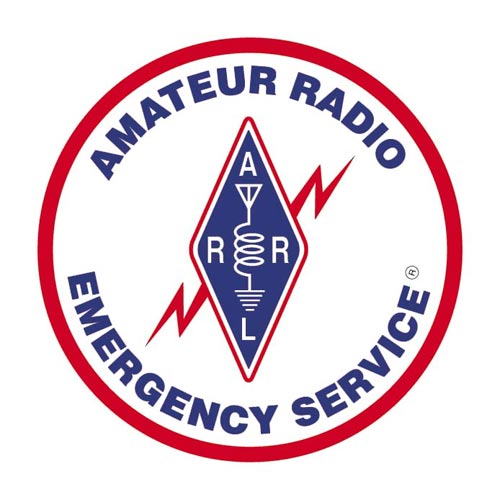 Leadership updates
Contact Leadership
Leadership@multnomahares.org
New Folks Q&A @ 6:15 prior to the meeting

NOVEMBER MEETING ONE WEEK EARLY!!!

Multnomah EC Report – 88(+3) Members / 643 Hours for September
Membership Survey 
UASI Grant Funds
Go-Kit Training
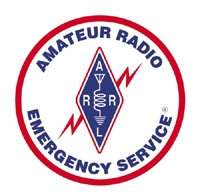 Events Completed
Portland Marathon

Fall SET

Rickreall
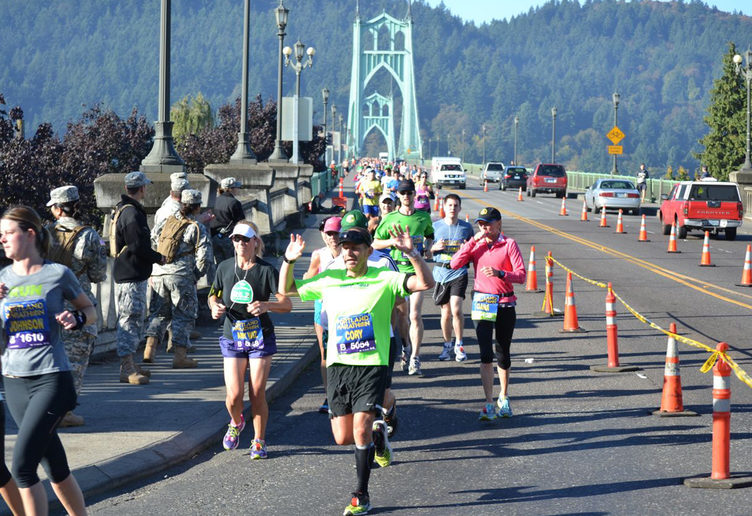 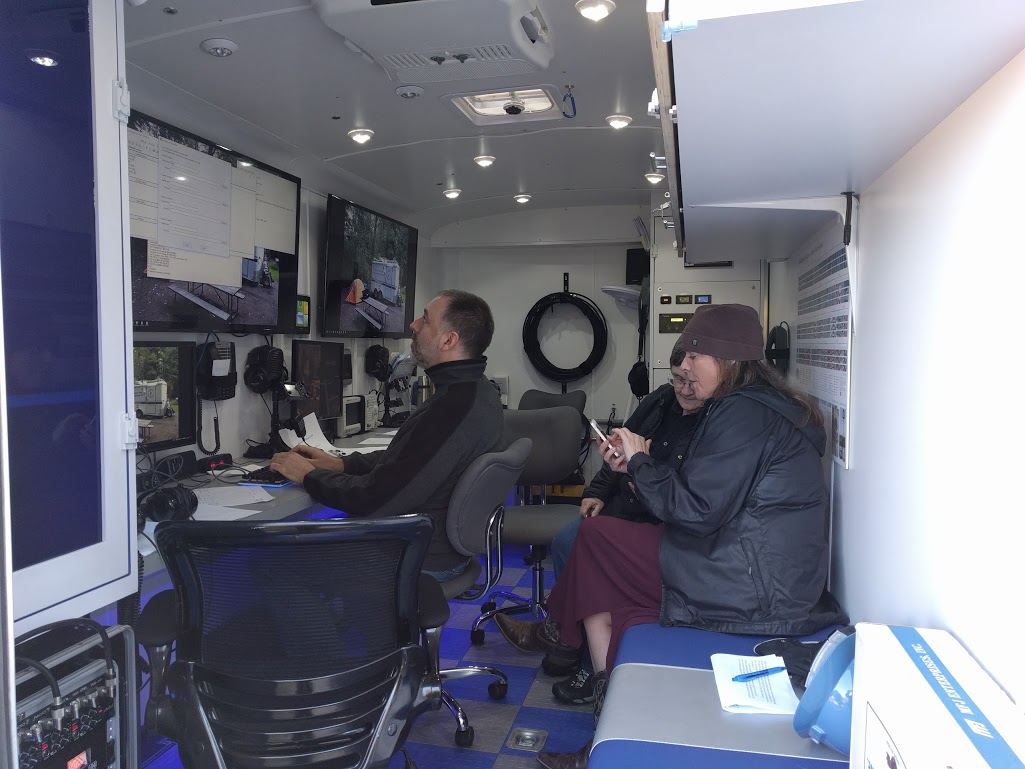 Mars Attacks
Three Stations
N9VCU
K7MCE
N7MCU
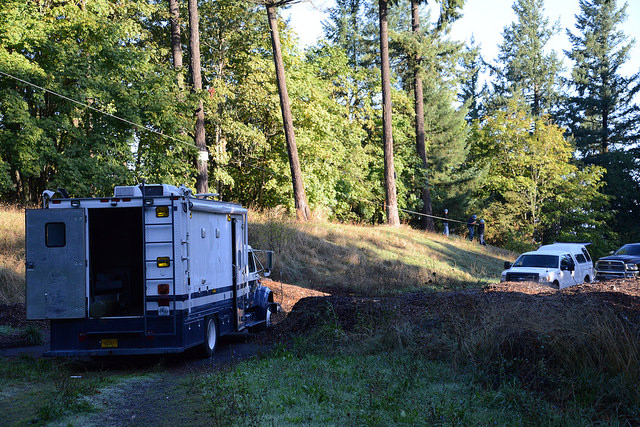 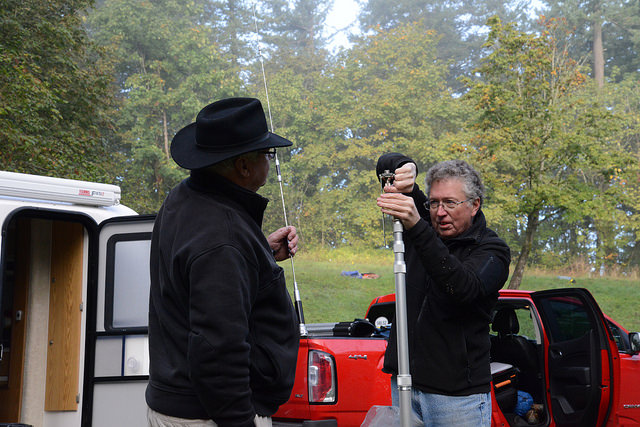 Personal Protective Equipment!
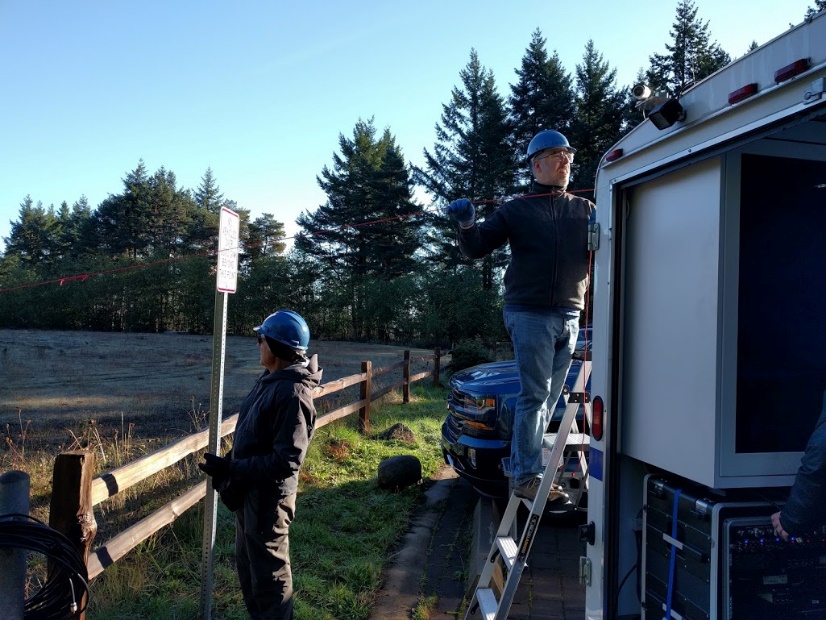 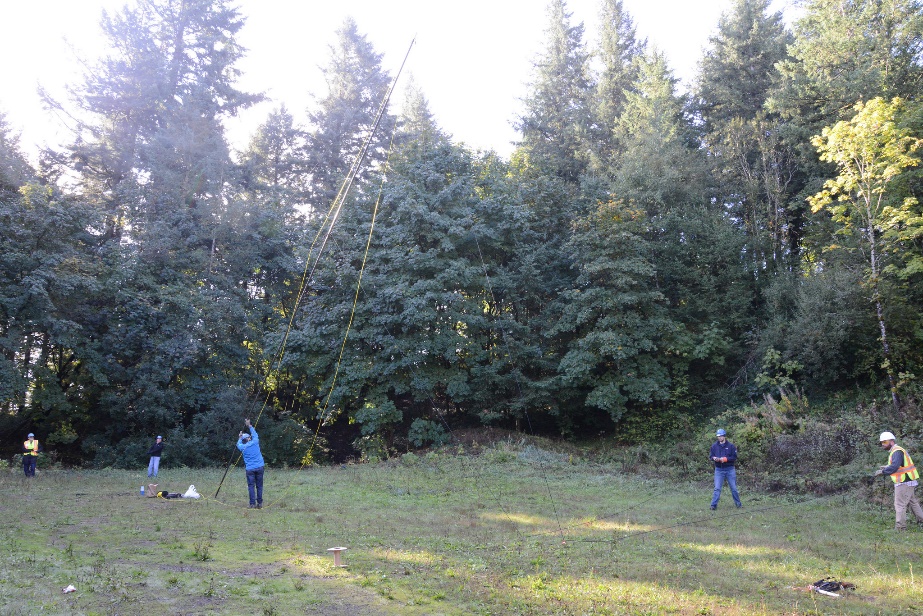 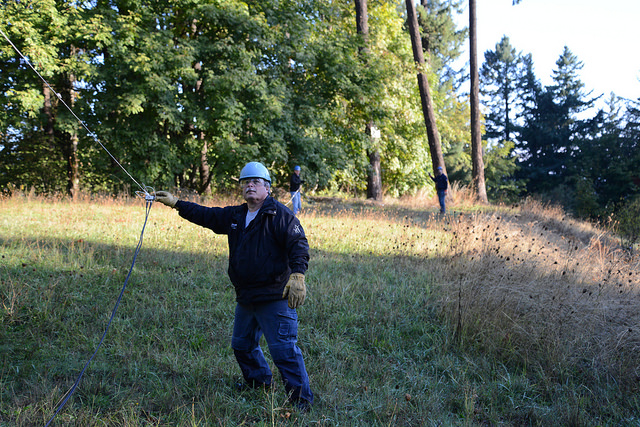 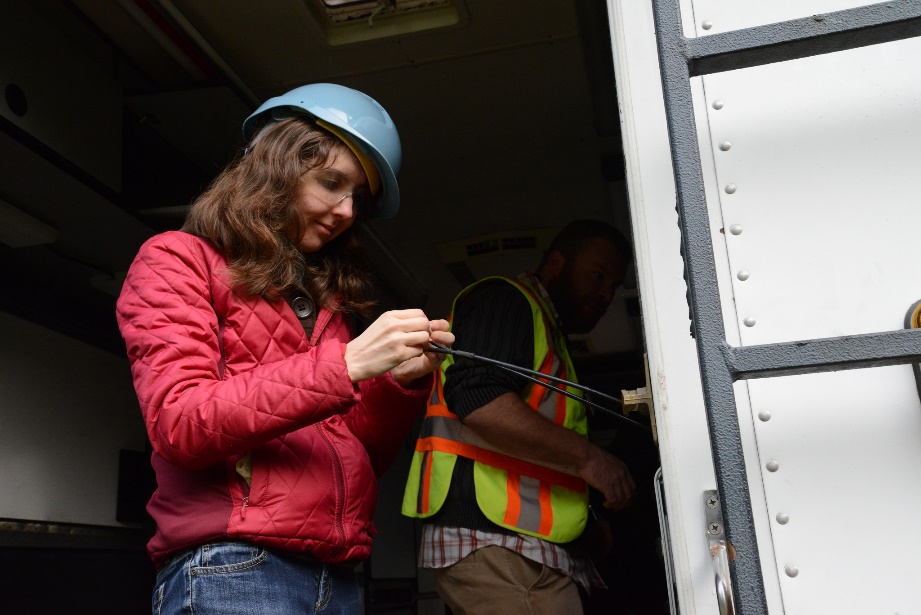 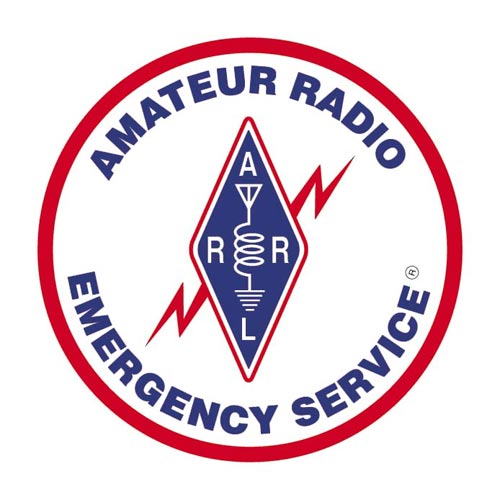 Events/Training Upcoming
BEECN – Oct 29th

Delta / Alpha Team Drill Nov 11th

Potential Field Operations Dec 2nd
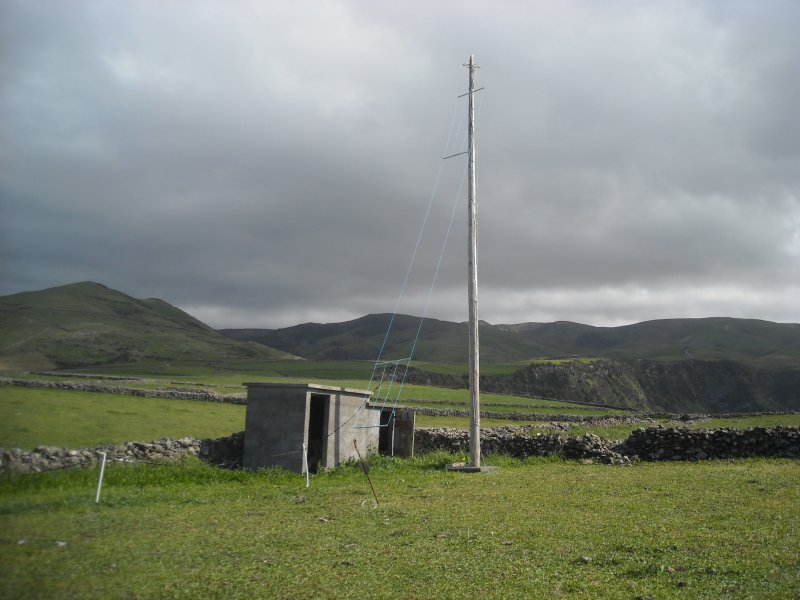 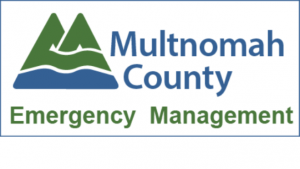 A word from MCEM
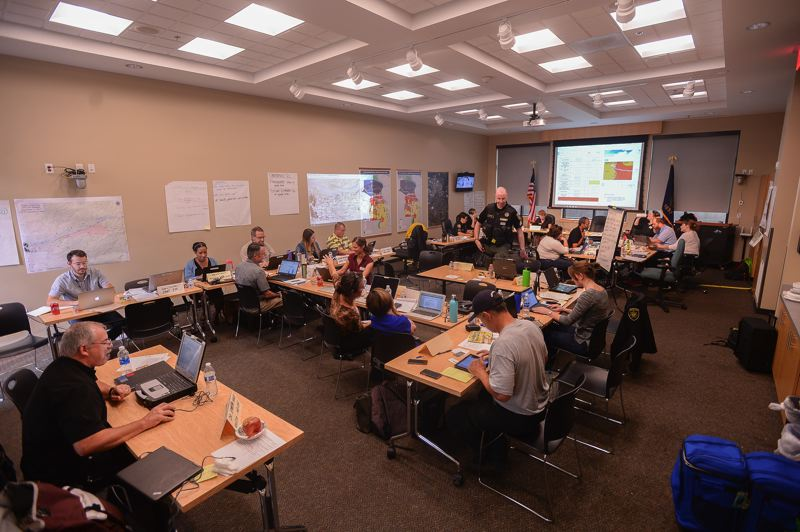 Other Announcements?
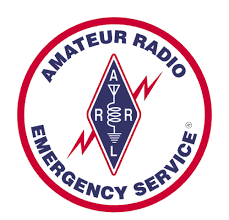 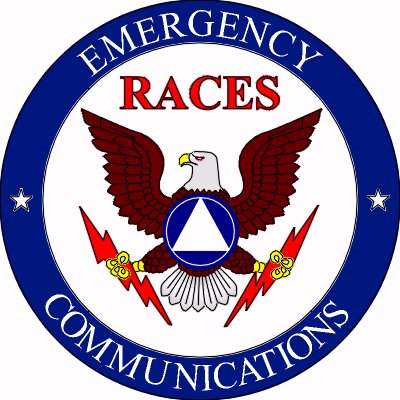